Intervencijska logika – ključ za uspješan projekt / 
Intervencijska logika – ključ do uspešnega projekta


Mateja Topolovec Malarić
Barbara Krašovec
Zajedničko tajništvo IP SI-HR / Skupni sekretariat IP SI-HR
Radionica za potencijalne prijavitelje, prosinac 2024. / Delavnica za potencialne prijavitelje, december 2024
Što je intervencijska logika? / Kaj je intervencijska logika ?
Intervencijska logika
Promjena /
Sprememba
Teritorijalni izazovi ili potreba /
Teritorialni izzivi ali potreba
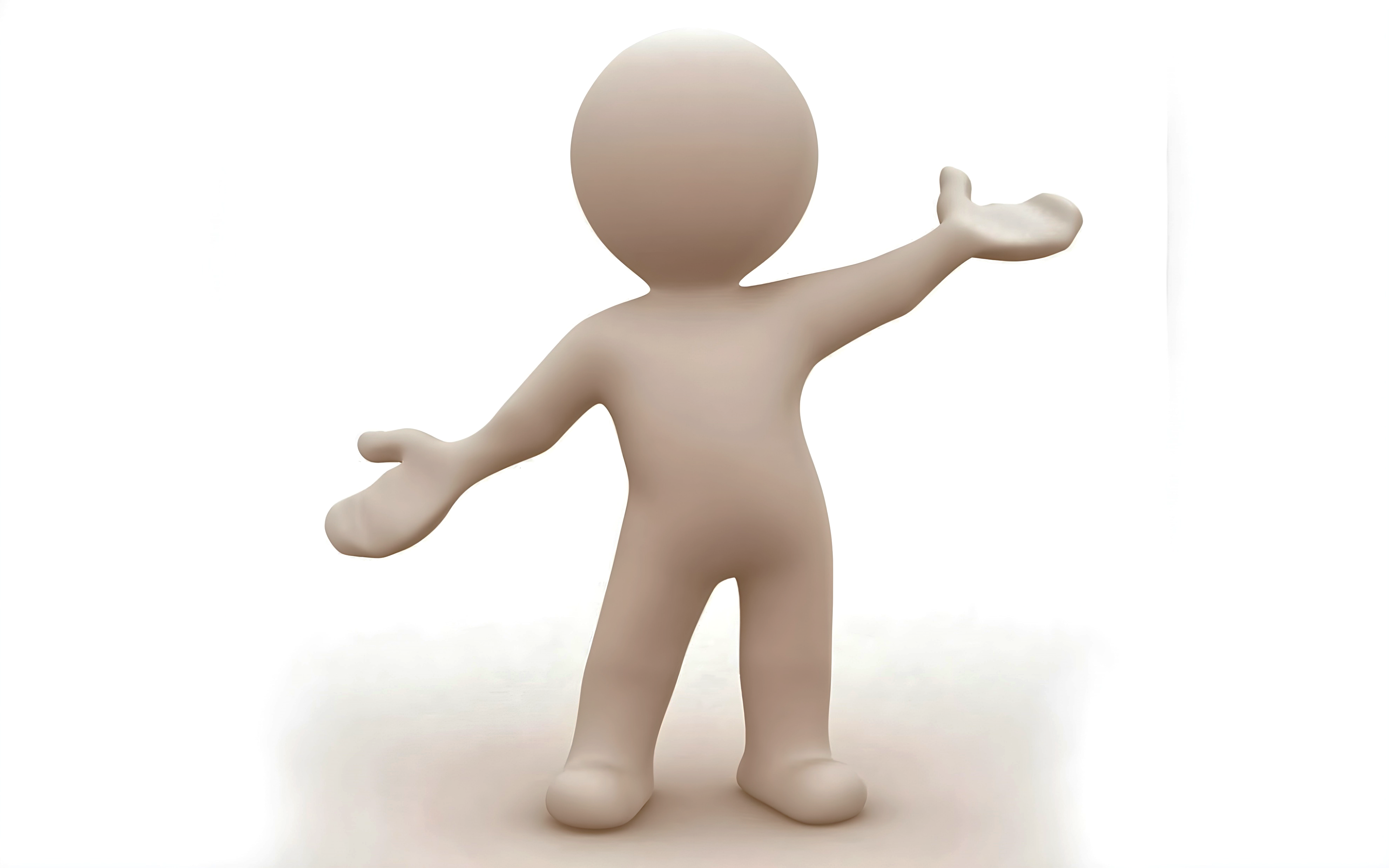 Kako razviti projektnu intervencijsku logiku? /
Kako razviti intervencijsko logiko projekta?
Poveznice između programa i projektne intervencijske logike / 
Povezave med programom in projektno intervencijsko logiko
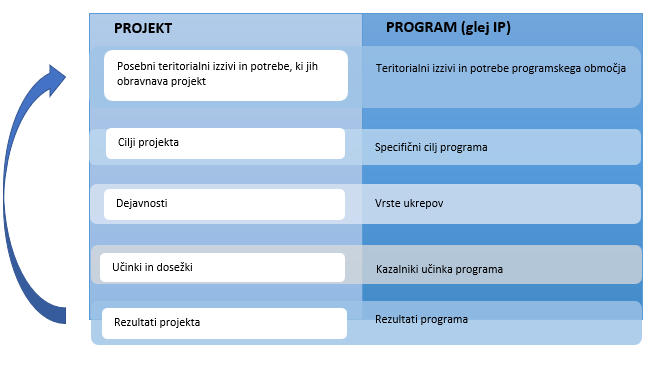 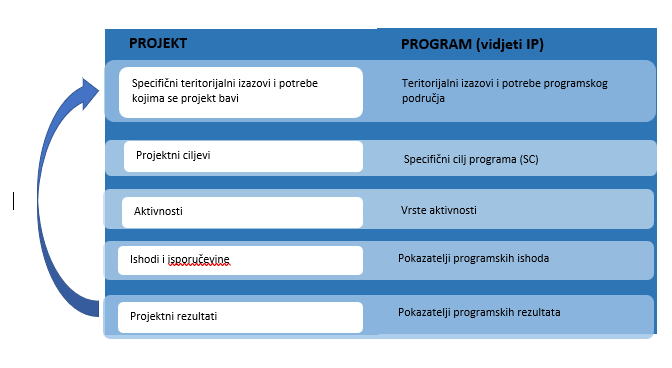 Primjeri intervencijske logike u prekograničnim projektima /
Primeri intervencijske logike v čezmjenih projektih


Prioritet 1: Zelena i prilagodljiva regija 
Specifični cilj 2.4: Promicanje prilagodbe klimatskim promjenama i sprječavanja rizika od katastrofa, te otpornosti, uzimajući u obzir pristupe temeljene na ekosustavima /

Prednostna naloga 1: zelena in prilagodljiva regija 
Specifični cilj 2.4: Spodbujanje prilagajanja podnebnim spremembam, preprečevanja tveganja nesreč in odpornosti ob upoštevanju ekosistemskih pristopov
Specifični cilj 2.4 / Specifični cilj 2.4
Teritorijalni izazov / Teritorialni izziv: 
osjetljivost programskog područja na klimatske promjene / občutljivost programskega območja na podnebne spremembe 
Promjena koja se želi postići (glavni cilj projekta) / Sprememba, ki se jo želi doseči (splošni cilj projekta): 
uspostava učinkovitog sustava zaštite i spašavanja za postupanje u katastrofama uzrokovanim klimatskim promjenama i drugim nepogodama u prekograničnom području / vzpostavitev učinkovitega sistema zaščite in reševanja za ravnanje v primeru nesreč zaradi podnebnih sprememb in drugih nesreč na čezmejnem območju

Plan rada (Specifični ciljevi projekta):
Radni paket 1 „Pripremiti osnovu za uspostavu učinkovitog sustava zaštite i spašavanja za postupanje u katastrofama uslijed klimatskih promjena i drugim katastrofama u prekograničnom području”
Analiza stanja i nadogradnja postojeće suradnje -> Plan djelovanja Zajedničkog prekograničnog operativnog tima zaštite i spašavanja: RCO83 -> RCR79
     Organizacije koje surađuju preko granica: RCO87 -> RCR84
Specifični cilj 2.4 / Specifični cilj 2.4
Delovni načrt (Specifični cilji projekta):
Delovni paket 1 „Pripraviti podlago za vzpostavitev učinkovitega sistema zaščite in reševanja za ravnanje v primeru nesreč zaradi podnebnih sprememb in drugih nesreč na čezmejnem območju”
Analiza stanja – izdelava načrta delovanja skupne čezmejne operativne enote -> Načrt delovanja Skupne čezmejne operativne enote zaščite in reševanja: RCO83 -> RCR79 
     Organizacije, ki čezmejno sodelujejo: RCO87 -> RCR84

Radni paket 2 „Osnažiti operativno i zapovjedno osoblje”
Nabava opreme i provedba osposobljavanja pripadnika - Provođenje zajedničkih vježbi - > Pokazna operativno taktička vježba: RCO115

Delovni paket 2 „Opolnomočiti operativne sile in poveljniški kader”
Nakup opreme & usposabljanje članov – izvedba skupnih vaj -> Prikazana operativna taktična vaja: RCO115
Specifični cilj 2.4 / Specifični cilj 2.4
Radni paket 3 „Ispitati korisnost tehnologije virtualne stvarnosti za osnaživanje i povećanje otpornosti snaga zaštite i spašavanja i stanovništva u prekograničnom području”
Nabava opreme -  Testiranje korisnosti opreme -> Pilot mjere - testiranje upotrebljivosti tehnologije virtualne stvarnosti u prekograničnom području: RCO84
      Zajednički pripremljene Preporuke za daljnju implementaciju opreme tehnologije virtualne stvarnosti: RCO116 -> RCR104

Delovni paket 3 „Testirati uporabnost tehnologije virtualne resničnosti za opolnomočenje in dvig odpornosti sil zaščite in reševanja ter prebivalstva na čezmejnem območju”
Nakup opreme – testiranje uporabnosti  opreme -> Pilotni ukrepi - Testiranje uporabnosti tehnologije virtualne resničnosti na čezmejnem območju: RCO84
     Skupno oblikovana Priporočila za nadaljnjo implementacijo opreme tehnologije virtualne resničnosti: 
RCO 116 -> RCR104
Prioritet 2: Otporna i održiva regija 
Specifični cilj 4.6: Jačanje uloge kulture i održivog turizma u gospodarskom razvoju, socijalnoj uključenosti i socijalnim inovacijama/

Prednostna naloga 2: Odporna in trajnostna regija 
Specifični cilj 4.6: Krepitev vloge kulture in trajnostnega turizma pri gospodarskem razvoju, socialni vključenosti in socialnih inovacijah
Specifični cilj 4.6 / Specifični cilj 4.6
Teritorijalni izazov / Teritorialni izziv:
sprečavanje propadanja materijalne baštine, osmišljavanje održivog sustava upravljanja kulturnom baštinom, povećanje razine atraktivnosti i vidljivosti zaštićenih objekata te materijalne kulturne baštine / preprečevanje propadanja snovne dediščine, oblikovanje trajnostnega sistema upravljanja kulturne dediščine, dvigovanje ravni atraktivnosti in prepoznavnosti zaščitenih objektov in snovne kulturne dediščine
Promjena koja se želi postići (cjelokupni cilj projekta) / Sprememba, ki se jo želi doseči (splošni cilj projekta): 
očuvanje zajedničke kulturne baštine od zaborava i propadanja, njezina turistička valorizacija kroz razvoj prekogranične kulturno-turističke destinacije i prekograničnih proizvoda / ohranjanje skupne kulturne dediščine, njen turistični razvoj preko razvoja čezmejne kulturno-turistične destinacije in čezmejnih produktov
Plan rada (Specifični ciljevi projekta):
Radni paket 1 „Temeljito istražiti i analizirati moguće modele razvoja prekogranične kulturno-turističke destinacije”
Analiza stanja i nadogradnja postojeće suradnje - Inkluzija različitih dionika u proces razvoja kulturno-turističke destinacije - Smjernice razvoja kulturno-turističke destinacije -> Strategija kulturno-turističkog razvoja i akcijski plan nove destinacije: RCO83 -> RCR79
     Sporazum o suradnji u okviru zaštite i valorizacije kulturne baštine te razvoj održivog turizma: RCO87 -> RCR84

Delovni načrt (Specifični cilji projekta):
Delovni paket 1 „Temeljita raziskava in analiza možnih razvojnih modelov na čezmejnem kulturno-turistične destinacije”
Analiza primerov dobre prakse - Vključevanje različnih deležnikov v proces razvoja kulturno-turistične destinacije - Smernice za razvoj kulturno-turistične destinacije -> Strategija kulturno-turističnega razvoja in akcijski načrt nove destinacije: RCO83 -> RCR79
     Sporazum o sodelovanju v okviru varstva in valorizacije kulturne dediščine ter razvoja trajnostnega turizma: RCO87 -> RCR84
Specifični cilj 4.6 / Specifični cilj 4.6
Radni paket 2 „Obnova zaštićene kulturne baštine i njezina kvalitetna interpretacija”
Rekonstrukcija/uređenje – Izložba - Pilot-djelovanje - testiranje nove destinacije -> Pilot-djelovanje - testiranje nove destinacije: RCO84
     Model upravljanja održivom prekograničnom destinacijom: RCO116 -> RCR104

Delovni paket 2 „Obnova zaščitene kulturne dediščine in njeno kakovostno interpretiranje”
Rekonstrukcija/obnova – Razstava - Pilotna akcija - testiranje nove destinacije -> Pilotna akcija - testiranje nove destinacije: RCO84
     Model upravljanja trajnostne čezmejne destinacije: RCO116 -> RCR104
Radni paket 3 „Uspostaviti temelje za osnivanje kulturno - turističke destinacije”
Razvoj integriranih turističkih sadržaja - Manifestacije interaktivnih kulturnih doživljaja -> Tematske manifestacije interaktivnih kulturnih doživljaja: RCO115

Delovni paket 3 „Vzpostaviti temelje za ustanovitev kulturno-turistične destinacije” 
Razvoj celostnih turističnih vsebin - Manifestacije interaktivnih kulturnih izkušenj -> Tematske manifestacije interaktivnih kulturnih izkušenj: RCO115
Prioritet 3: Dostupna i povezana regija 
Specifični cilj 6.2: Povećanje učinkovitosti javne uprave promicanjem pravne i administrativne suradnje te suradnje između građana, aktera civilnog društva i institucija, osobito s ciljem rješavanja pravnih i drugih prepreka u pograničnim regijama /

Prednostna naloga 3: Dostopna in povezana regija 
Specifični cilj 6.2: Krepitev učinkovite javne uprave s spodbujanjem pravnega in upravnega sodelovanja ter sodelovanja med državljani, akterji civilne družbe in institucijami, zlasti z namenom, da se odpravijo pravne in druge ovire v obmejnih regijah
Specifični cilj 6.2 / Specifični cilj 6.2
Teritorijalni izazov / Teritorialni izziv: 
pomanjkanje normativne regulative područja, nepostojanjem povezanosti prekogranične suradnje u pogledu palijativne skrbi / pomanjkljiva normativna ureditev področja, nepovezanost čezmejnega sodelovanja na področju paliativne oskrbe
Promjena koja se želi postići (glavni cilj projekta) / Sprememba, ki se jo želi doseči (splošni cilj projekta): 
jačanje kapaciteta zdravstvenih djelatnika u području palijativne skrbi te povećanje kvalitete usluge palijativne skrbi kroz uspostavu prekogranične suradnje / krepitev zmogljivosti zdravstvenih delavcev na področju paliativne oskrbe in dvig kakovosti storitev paliativne oskrbe z vzpostavitvijo čezmejnega sodelovanja
Specifični cilj 6.2 / Specifični cilj 6.2
Plan rada (Specifični ciljevi projekta):
Radni paket 1 „Poboljšanje usluga i protokola u palijativnoj skrbi”
Formiranje radne skupine za izradu akcijskog plana i protokola - Stručne radionice za izradu akcijskog plana i protokola - Predstavljanje akcijskog plana -> Zajednički razvijen akcijski plan: RCO83 -> RCR79 
Delovni načrt (Specifični cilji projekta): 
Delovni paket 1 „Izboljšati storitve in protokole v paliativni oskrbi”
Oblikovanje delovne skupine za izdelavo akcijskega načrta in protokola - Strokovne delavnice za izdelavo akcijskega načrta in protokola - Predstavitev akcijskega načrta -> Skupno razvit akcijski načrt: RCO83 -> RCR79 

Radni paket 2 „Ojačati kapacitete stručnjaka u području palijativne skrbi”
Edukacija stručnjaka u palijativnoj skrbi -  Prekogranična razmjena znanja -> Organizacije koje surađuju preko granica: RCO87 -> RCR84
Delovni paket 2 „Krepitev kapacitet strokovnjakov na območju paliativne oskrbe”
Izobraževanje strokovnjakov v paliativni oskrbi - Čezmejna izmenjava znanj ->  Organizacije, ki sodelujejo čezmejno: RCO87 -> RCR84
Specifični cilj 6.2 / Specifični cilj 6.2
Radni paket 3 „Povećanje dostupnosti edukativnih digitalnih materijala”
Definiranje područja za jačanje kapaciteta - Izrada programa za edukativne aktivnosti - Izrada i pilotiranje inovativnih on-line modula ->  Pilot djelovanje - inovativni on-line moduli za učenje: RCO84

Delovni paket 3 „Povečati dostopnost izobraževalnih digitalnih gradiv„
Opredelitev področij za krepitev zmogljivosti - Oblikovanje programov izobraževalnih dejavnosti - Izdelava in pilotiranje inovativnega spletnega modula -> Pilotna akcija - inovativni spletni učni moduli: RCO84
HVALA VAM NA PAŽNJI
HVALA ZA VAŠO POZORNOST